«Здоровье-это не подарок, который человек получает один раз и на всю жизнь, а результат сознательного поведения каждого человека и всех в обществе».  (Б.Шоу).
Вывихи, растяжения, ушибы.
I. План-схема МОУ СШ № 11 им. Скрипки О.В.1. Район расположения, пути движения транспортных средств и учащихся
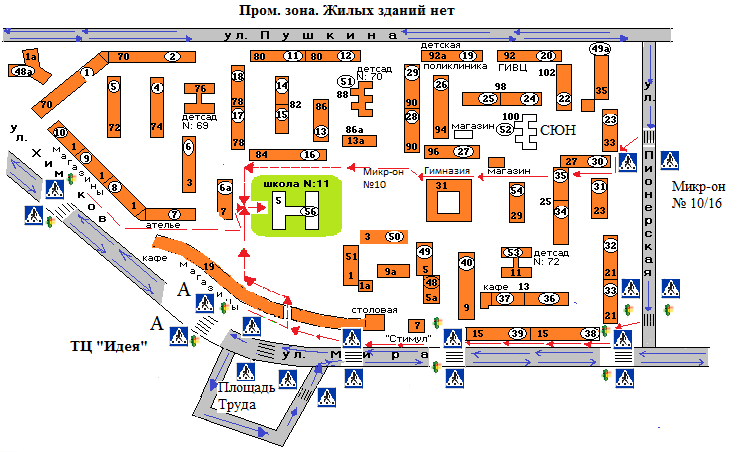 Спасибо за внимание.